NOAA/MAP: Exploration of advanced ocean data assimilation schemes at NCEP
Who: Steve Penny, James Carton (PI), Eugenia Kalnay(coI), David Behringer(coI),  Hendrik Tolman(coI)
Goal: Upgrade the Global Ocean Data Assimilation System (GODAS) by introducing the LETKF ensemble Kalman Filter. Document the impact.

Accomplishments:
Developed/implemented LETKF-GODAS
Developed/implemented LETKF/3DVar hybrid filter [Penny, 2014] allowing easy transition from GODAS to LETKF-GODAS
Compared results of GODAS, LETKF-GODAS, and Hybrid-GODAS
Idealized experiments [Penny et al., 2015]
Experiments with historical observations [Penny et al., 2016]
Two
comparisons
Future: improved resolution, sea ice, coupled assimilation
One Ex.
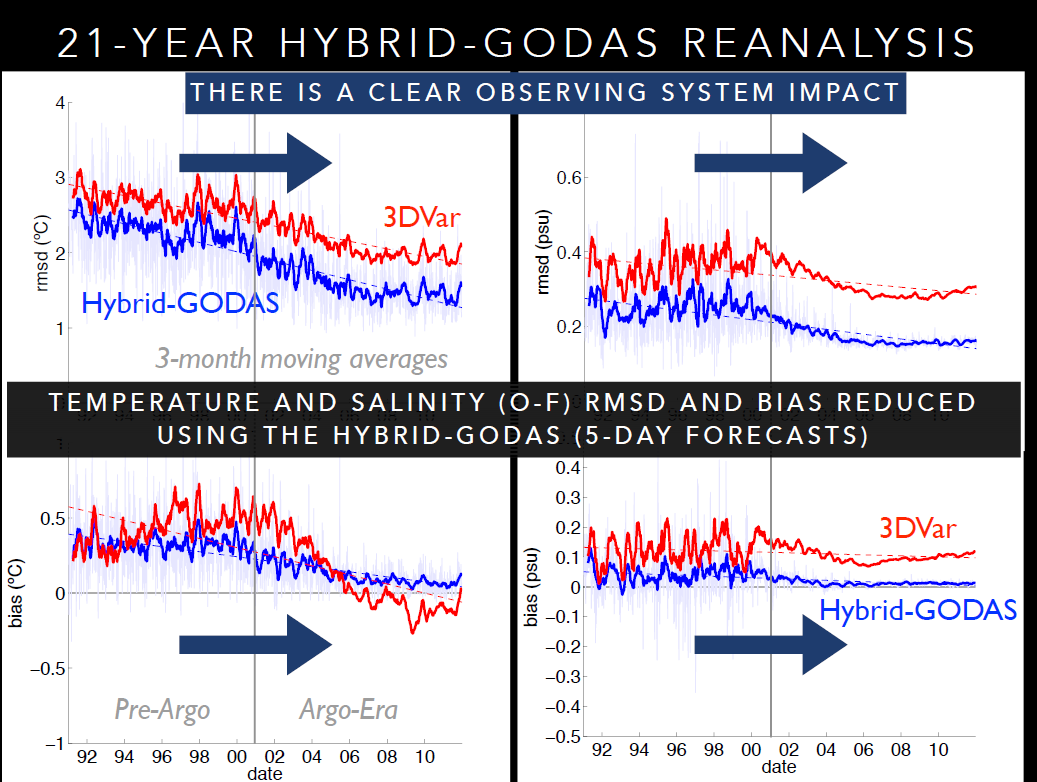 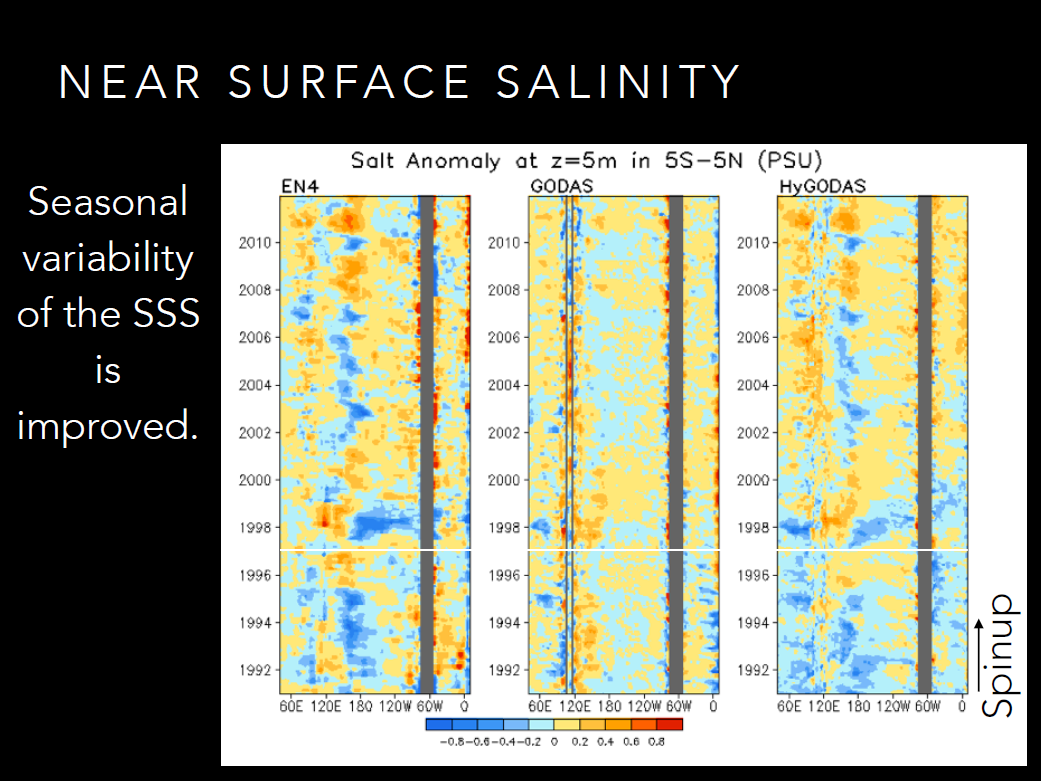 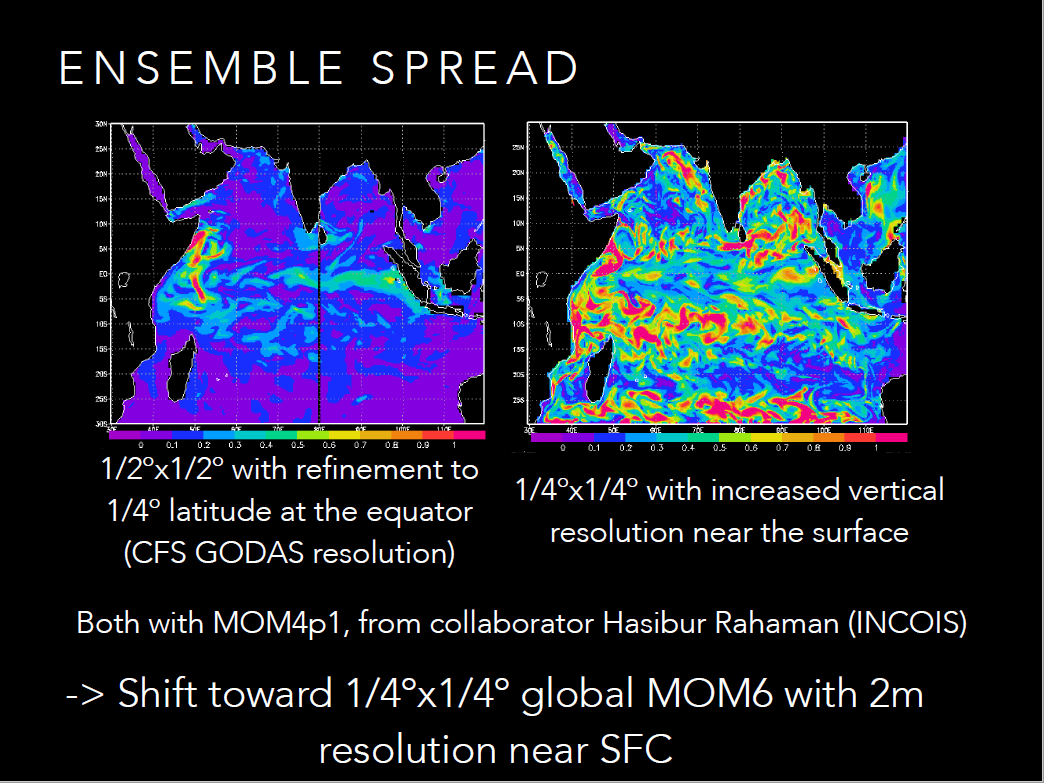